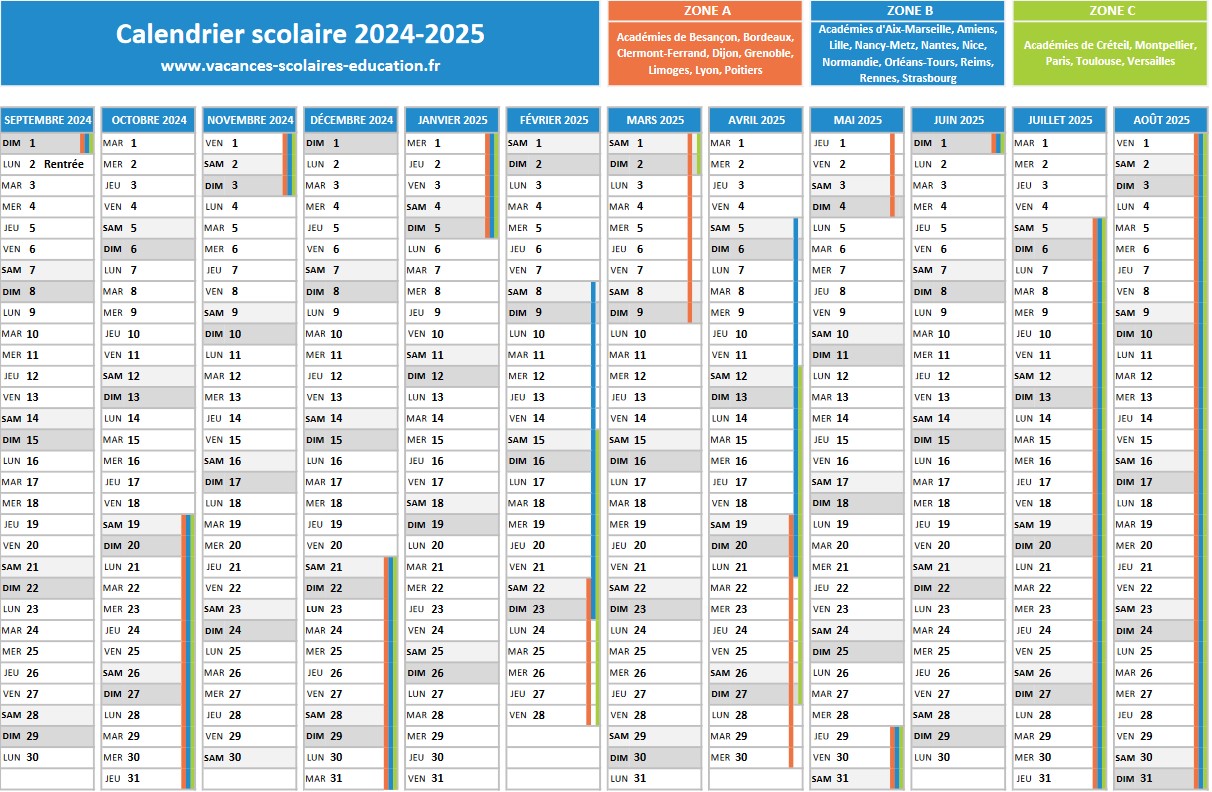 Fête du Travail
Jour
de l’An
Facile
Facile
Toussaint
Facile
Facile
Facile
Facile
Facile
Facile
Facile
Facile
Pentecôte
A. G. 17H
Moy +
Moy +
Armistice
Moy +
Moy +
Moy +
Moy +
Moy +
Moy +
Fête des pères
Moy -
Moy -
Moy +
Moy +
Moy -
Moy -
Moy -
Moy -
Moy -
Moy -
Difficile
Moy -
Pâques
Moy -
Difficile
Difficile
Difficile
Repas
Fête des mères
Difficile
Difficile
Difficile
Difficile
Difficile
Ascension
Difficile